まるり
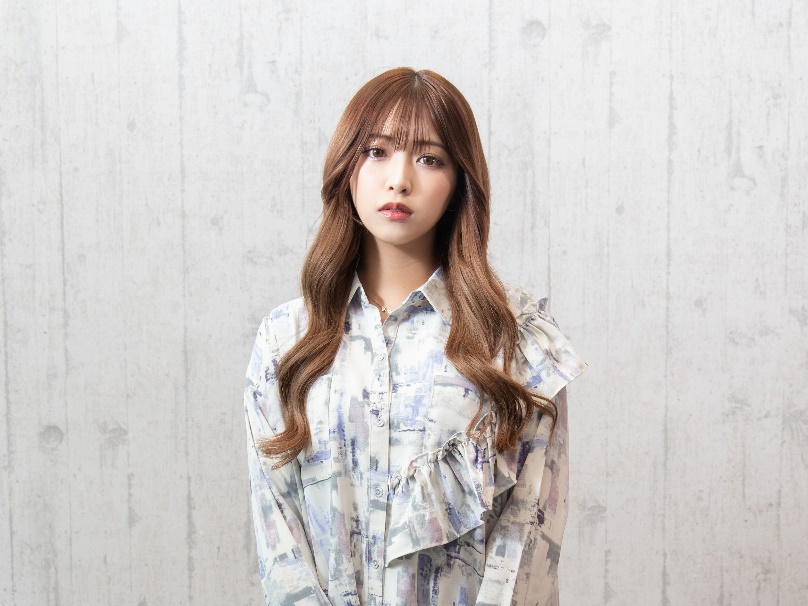 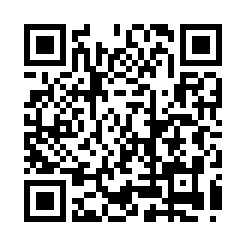